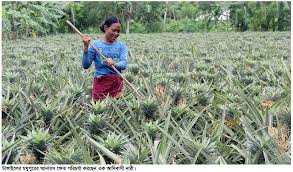 স্বাগতম
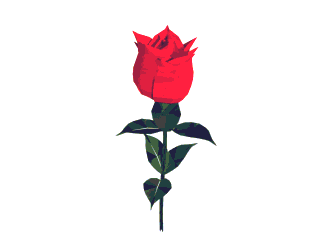 পাঠ পরিচিতি
শিক্ষক পরিচিতি
সম্ভু নাথ রায়
সহকারি শিক্ষক (কৃষি)
 মনোহরপুর দাখিল মাদ্রাসা
মনিরামপুর,যশোর
Email-sambho7440@gmail.com
শ্রেণীঃ- নবম দশম
বিষয়ঃ কৃষি শিক্ষা
অধ্যায়ঃ- ৪থ
৩য় পরিচ্ছেদ
আনারস  চাষ
এসো নিচের ছবি গুলো দেখি
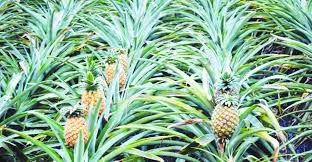 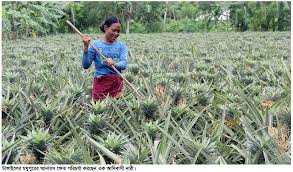 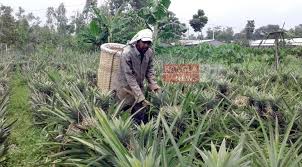 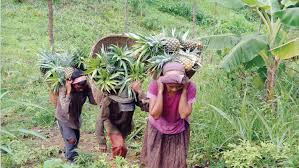 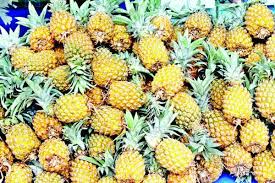 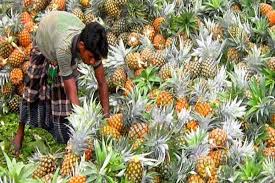 নিচের ছবি গুলো দেখে আমরা কি বুঝতে পারছি
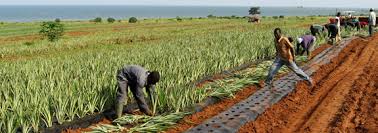 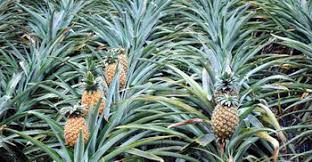 আনারস চাষ
আজকের পাঠ……
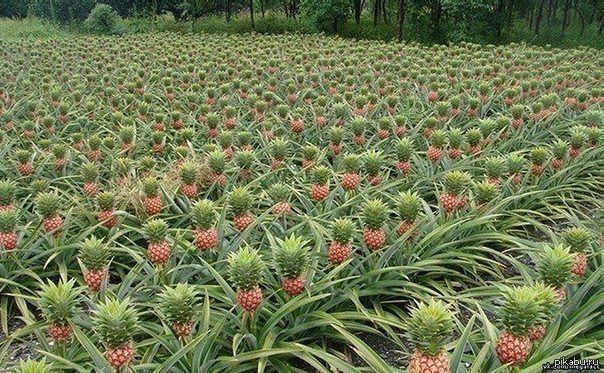 আনারস চাষ
শিখনফল
পাঠ শেষে শিক্ষার্থীরা-
আনারসের জাতের নাম বলতে পারবে;
আনারস চাষে চারার প্রকারভেদ ব্যাখ্যা করতে পারবে;
আনারস চাষে সারের পরিমাণ সহ প্রয়োগের কৌশল ব্যাখ্যা করতে পারবে;
আনারসের উৎপাদন প্রযুক্তি বিশ্লেষণ করতে পারবে।
আনারসের জাত
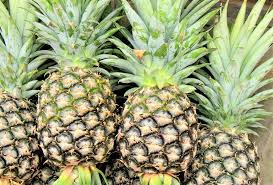 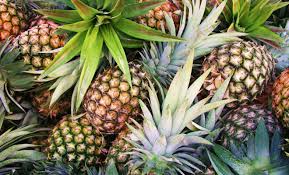 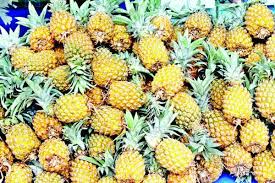 হানিকুইন
ঘোড়াশাল
জায়েন্ট কিউ
জমি তৈরি
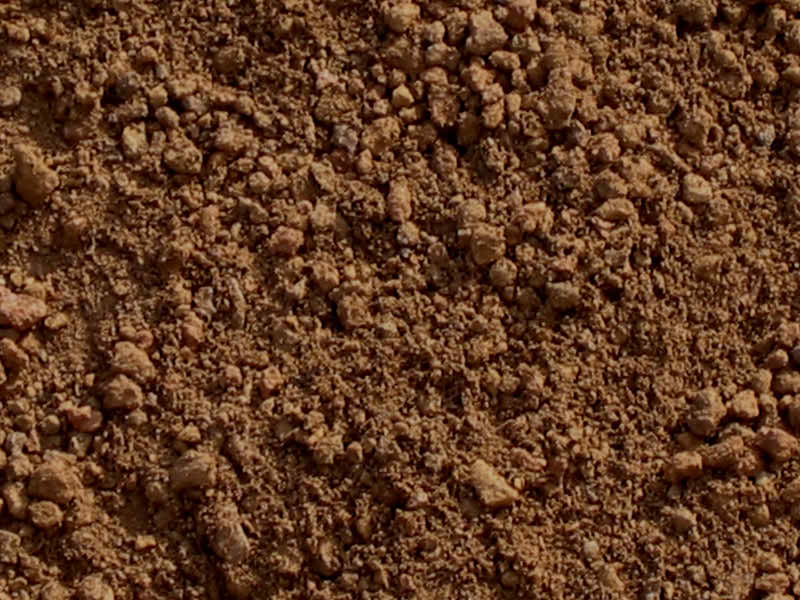 দোআঁশ মাটি
বেলে দোআঁশ মাটি
দোআঁশ বা বেলে দোআঁশ মাটি আনারস চাষের জন্য ভালো।
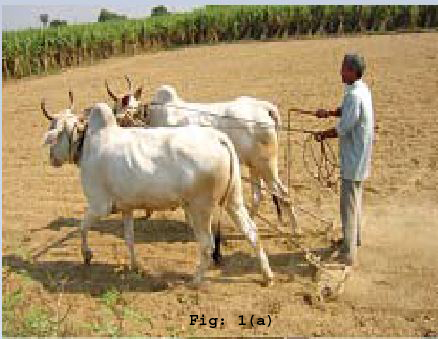 ৪-৫ টি গভীর চাষ ও মই দিয়ে মাটি ঝুরঝুরা করে তৈরি করতে হবে।চাষকৃত জমিতে ১৫ সেমি উঁচু ১মিটার প্রসস্ত বেড তৈরি করতা হবে। এক বেড থেকে আর এক বেডের দূরত্ব হবে ৫০-১০০ সেমি।
একক কাজ
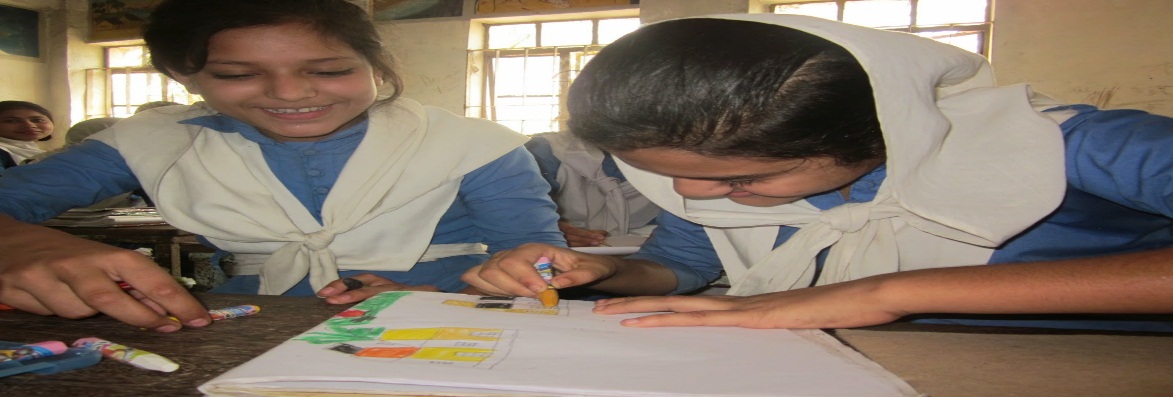 আনারসের জাতের নাম বল।
চারা নির্বাচন
মুকুট চারা
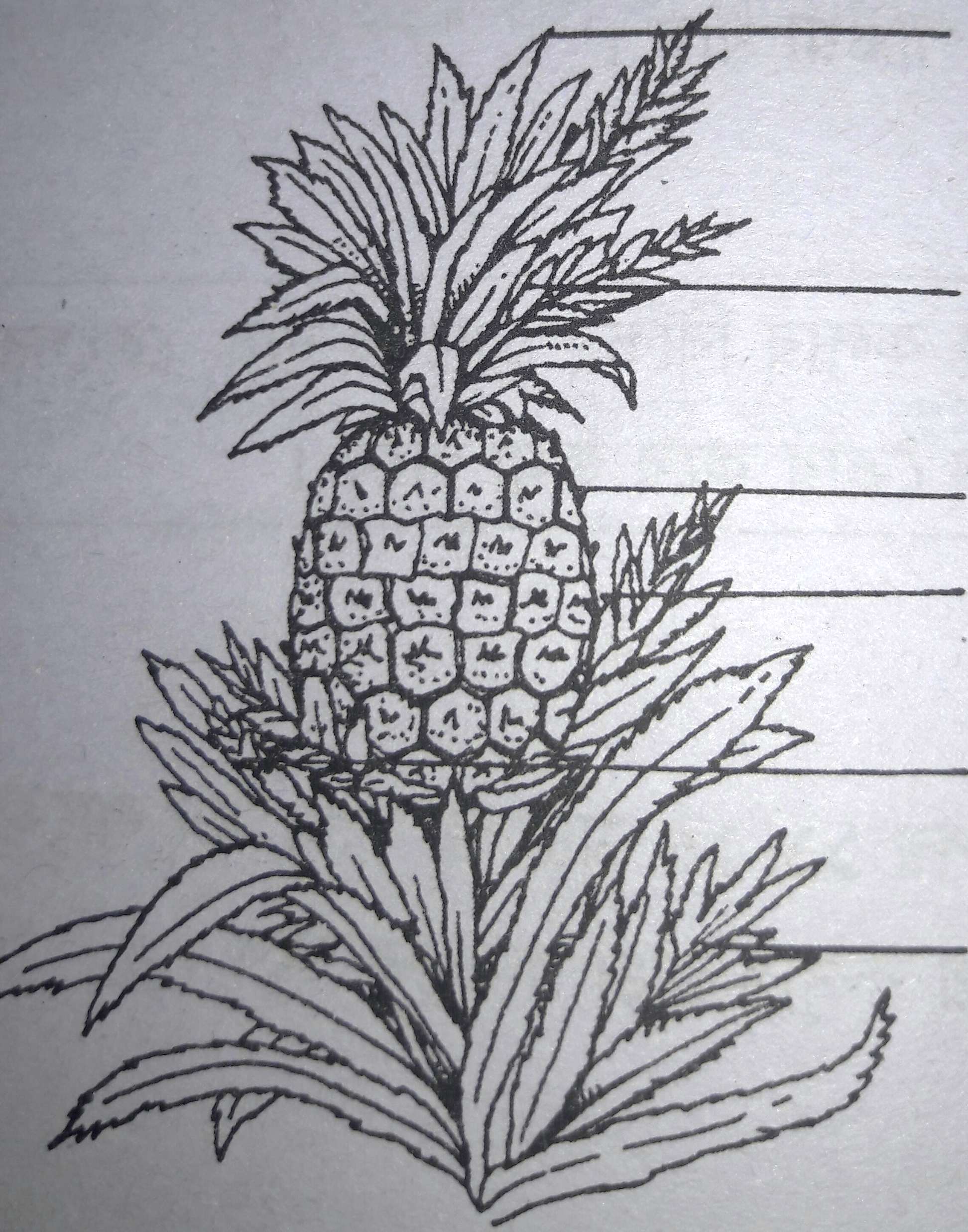 বোঁটা চারা
পার্শ্ব চারা
ভূঁয়েচারা
চারা রোপণ
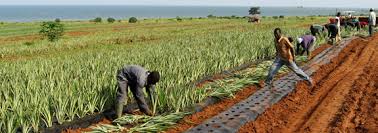 মধ্য আর্শ্বিন হতে মধ্য অগ্রহায়ণ পর্যন্ত।
সারি থেকে সারির দূরত্ব ৪০সেমি।
চারা থেকে চারার দূরত্ব:৩০-৪০সেমি।
জোড়ায় কাজ
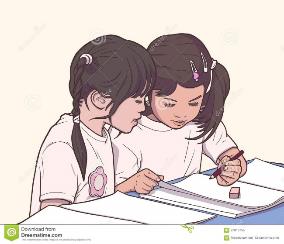 আনারস চাষে চারার প্রকারভেদ ব্যাখ্যা কর।
সার প্রয়োগ
পচা গোবর,টিএসপি,জিপসাম বেড তৈরির সময় মাটির সাথে মিশিয়ে দিতে হবে।
ইউরিয়া ও এমওপি চারার বয়স ৪/৫ মাস হলে ৫ কিস্তিতে প্রয়োগ করতে হবে। সার মাটির সাথে মিশিয়ে দিতে হবে।
অন্তবর্তীকালীন পরিচর্যা
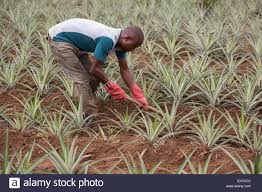 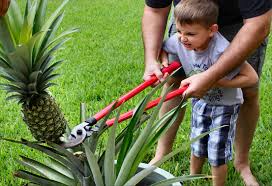 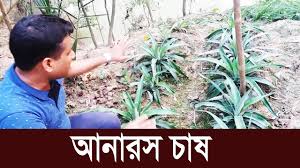 শুষ্ক মৌসুমে জমিতে সেচের ব্যবস্থা করতে হবে।
আনারসের জমি আগাছা মুক্ত রাখতে হবে।
চারা অতি লম্বা হলে ৩০ সেমি রেখে আগার পাতা সমান করে কেটে দিতে হবে।
দলীয় কাজ
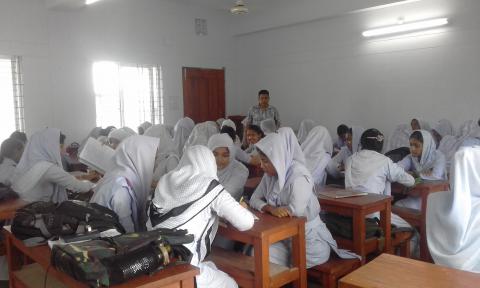 আনারস চাষে সার প্রয়োগের কৌশল ব্যাখ্যা কর।
ফল সংগ্রহ
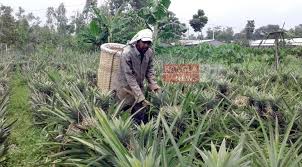 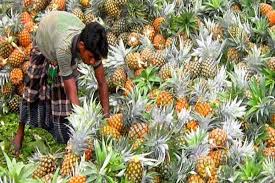 চারার বয়স ১৫/১৬ মাস হলে মাঘ মাসথেকে চৈত্র মাস পযন্ত সময়ে ফুল আসা শুরু করে।
জৈষ্ঠ থেকে ভাদ্রমাস সময়ে আনারস পাকে।
গাছ থেকে আনারসের বোটা কেটে সংগ্রহ করতে হবে।
মূল্যায়ন
বাংলাদেশে কত হেক্টর জমিতে আনারস চাষ হয়?
খ) 14,000 হেক্টর
ক) 12,000 হেক্টর
ঘ) 18,000 হেক্টর
গ) 16,000 হেক্টর
২. ফলের গোড়া থেকে যে চারা বের হয় তাকে কী চারা বলে?
ক) মুকুট চারা
খ) বোটা চারা
গ) পাশ্ব চারা
ঘ) ভুঁয়ে চারা
বাড়ির কাজ
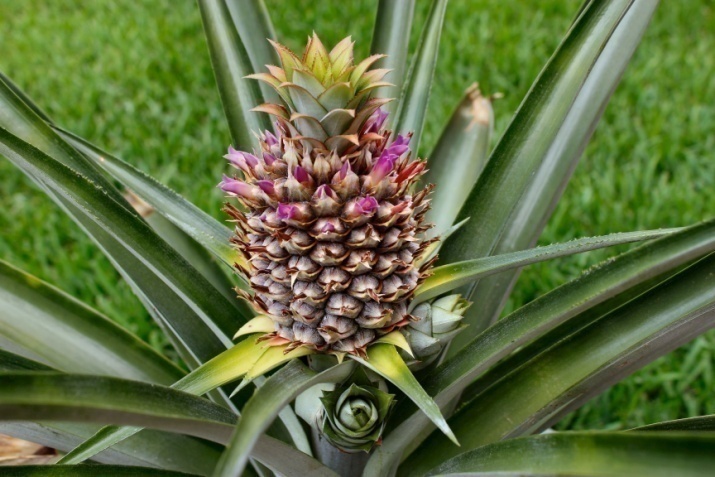 আনারসের উৎপাদন প্রযুক্তি বিশ্লেষণ কর।
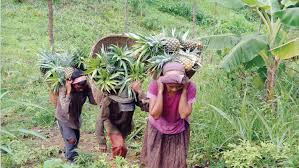 সবাইকে ধন্যবাদ